Ascentis Qualifications for the future
ESOL – what's new?
English & Maths – a fresh approach to Functional Skills
Access to HE – new diplomas and revalidation
Short Online Qualifications – engaging themes for your learners
ESOL – what's new
ESOL – what’s new
Reading Online Assessments and Practice Paper, currently available at E1, through to L1
Identical to the paper-based assessments with the added benefits:
Secure online platform, Surpass
Automatically marked on Surpass
Enable learners to practise and employ digital skills
Expanding the online offer at L2 & adding a practice set
ESOL – what’s new
New example videos for staff
Samples of real Speaking assessments as they were recorded on the day at Ascentis centres
Being authentic, they are ‘examples’ not ‘exemplars’, and this is to stimulate discussion amongst teachers
Examples of how to conduct assessments, not how to mark them, and come with a short commentary document
For centre staff training only
ESOL – what’s new
A new partnership with Metaverse Learning
Interactive learner resources mapped to Ascentis assessments for your learners
Metaverse stand in foyer for demos during the day
English & Maths – a fresh approach to Functional Skills
English & Maths – a fresh approach to Functional Skills
Born-digital online assessment
Accessible and scalable for different cohorts
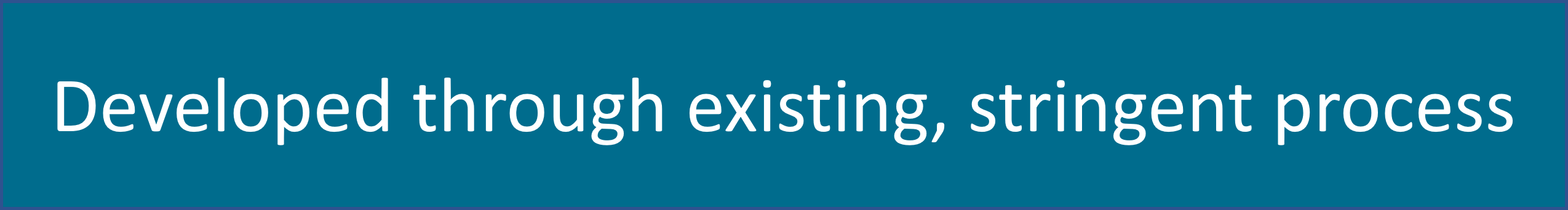 English & Maths – a fresh approach to Functional Skills
English & Maths – a fresh approach to Functional Skills
Access to HE – new diplomas and revalidation
Access to HE – new diplomas and revalidation
Access to HE – new diplomas and revalidation
We will be considering QAA regulatory changes in addition to centre comments, usage and contemporary changes within panels

We will aim to
Maintain academic rigour 
Address and embed contemporary content 
Identify and develop strong progression pathways
Short Online Qualifications – engaging themes for your learners
SOQs provide extra certification, boost confidence, help to increase centre success rates, and provide learners with vital life skills. With 29 titles to choose from, popular topics for learners include:
Entry 3 Award in Introduction to British Values
Level 1 Award in Citizenship 
Entry 3 and Level 1 Awards in Equality & Diversity
Level 1 Award in Managing Personal Finance
Level 1 Award in Mental Health & Wellbeing 
Our e-Invigilation platform allows learners to complete a multiple-choice e-Assessment remotely. Provisional results are instant and rapid certification turnaround ensures your learners have the qualifications in time to prepare for life outside the learning environment.
Short Online Qualifications – engaging themes for your learners
Free interactive online resources including indicative content, useful websites, sample questions, and a glossary at the level below:
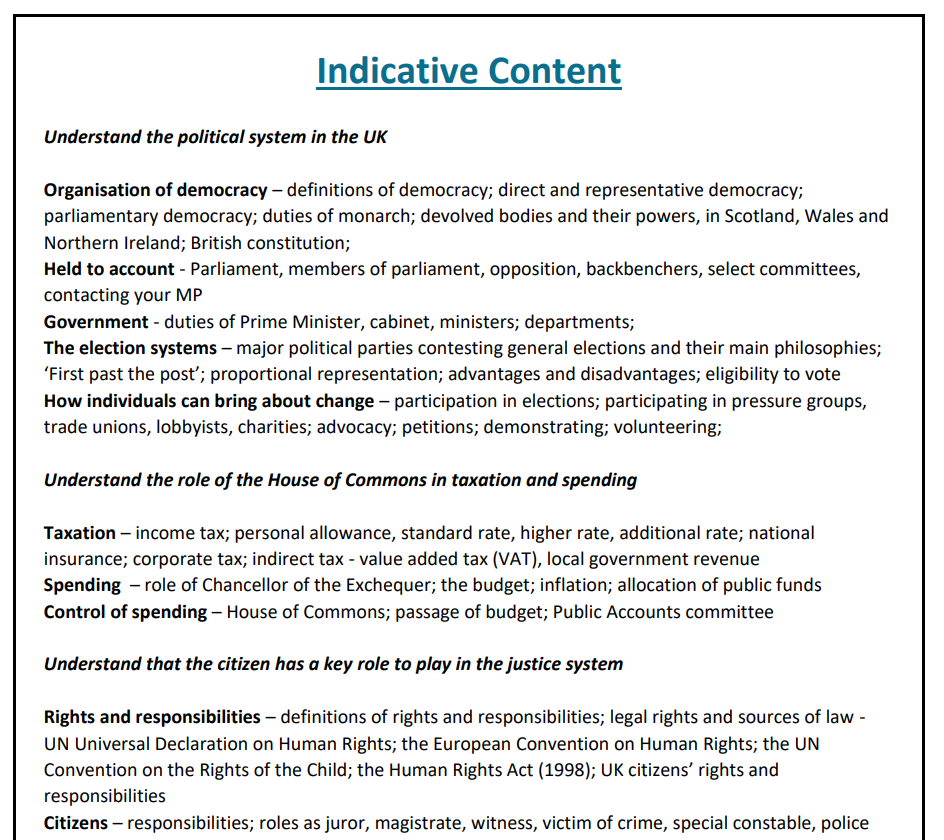 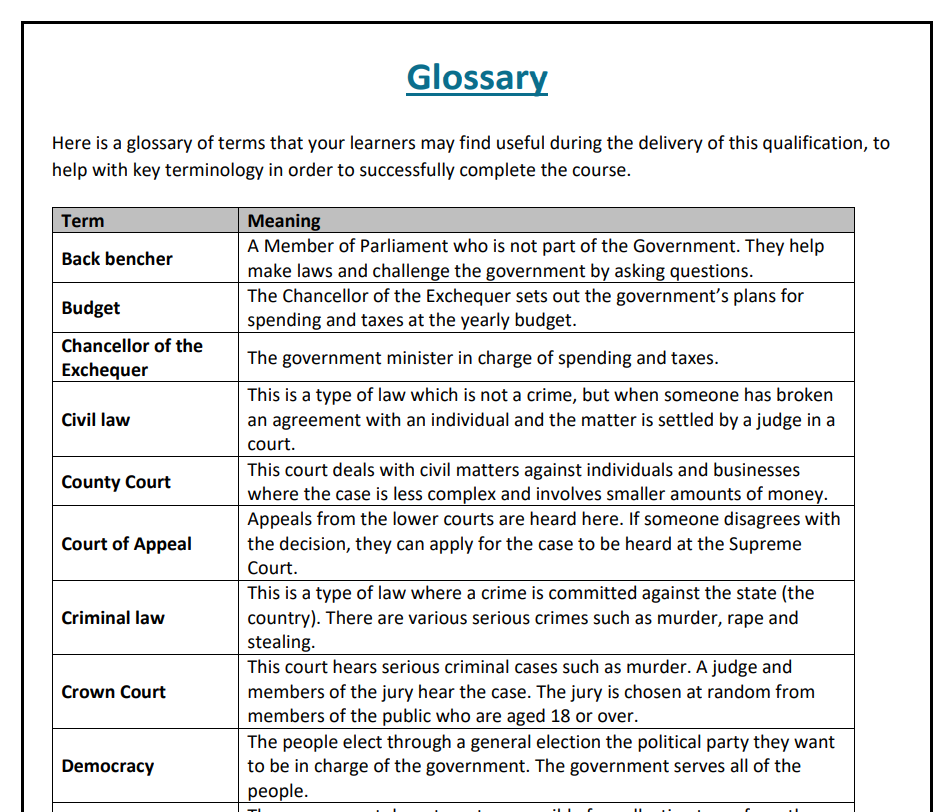 Questions
Alexander.Houghton@ascentis.co.uk

National Account Manager